Priprema za meduispit
Primjeri Ispitnih Pitanja
I1 Za zadane korisničke zahtjeve napravite analizu te ispišite entitete, atribute i odnose među entitetima. Skicirajte ER dijagram I dijagrame entiteta. 
Predložite ER model (odredite kardinalitete (1:1, 1:N, N:1 ili N:M) i članstvo svake veze (obavezno ili neobavezno) te napišite dobiveni relacijski model.  
I2 Napišite upite za kreiranje prikazanih tablica u jeziku SQL (potrebno je naznačiti primarne i strane ključeve). Kreirajte zadana ograničenja na tablicama. 
I3 U kojoj je normalnoj formi tablica koja se sastoji od sljedećih stupaca: (popis stupaca). Normalizirajte tablicu koja se sastoji od stupaca: (popis_stupaca).
LO1: Korisnicki zahtjevi -> ER digram
Exercise 2: “Microsales” company
User requirements:
"Microsales" company contains several shops, each specialized in only one product group. 
E.g., cars are sold at address_1, bikes are sold at address_2, etc. 
Each shop has several sellers.
Each shop has its own manager.
The manager manages the shop and the employees working at that shop.

Exercise: 
Create an ER diagram.
Exercise 2 – Possible solution 1
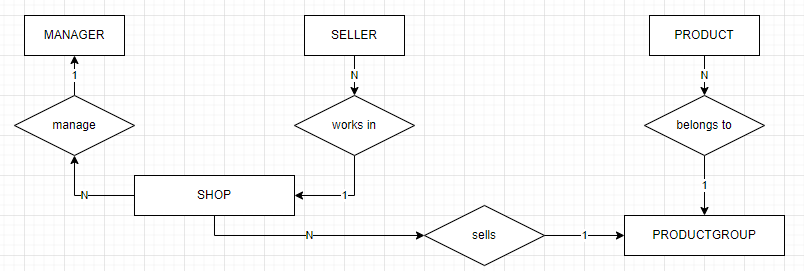 Exercise 2 – Possible solution 2
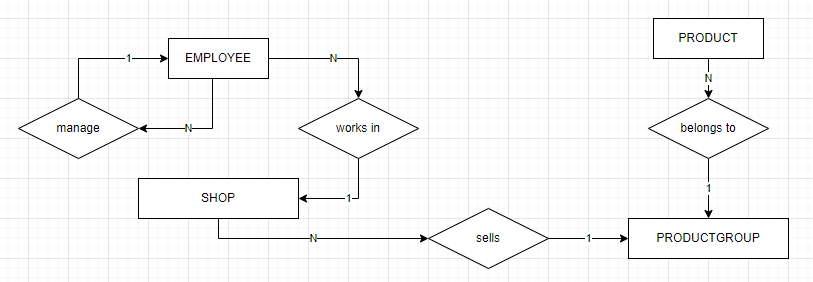 Exercise 3
User requirements: 
The car company wants to establish central monitoring of all data important for its business.
The car dealership deals with:
selling a car
selling spare parts
by servicing the car.

Exercise: 
Create an ER diagram.
Exercise 3 – ER diagram
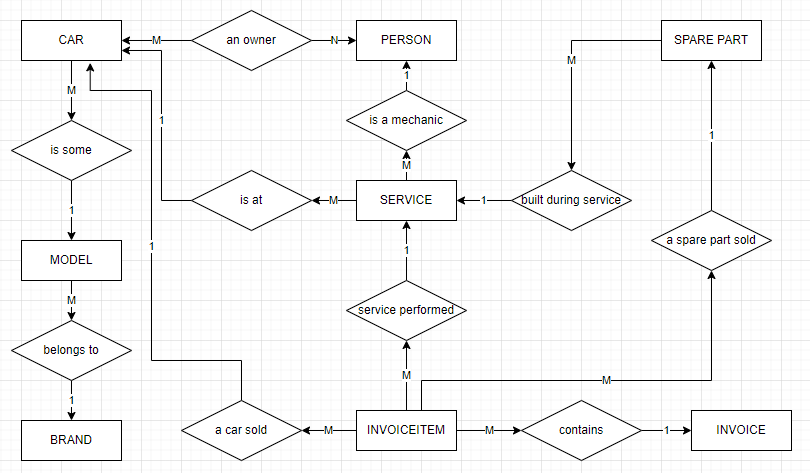 LO2: Create database and create tables
Exercise 1: “Microsales”
UNIQUE (OIB)​
Default grad = Zagreb
Vrijeme upisa default = getDate()
God rodenja > 1950
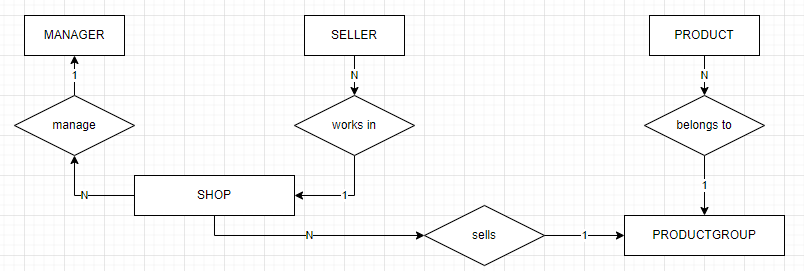 [Speaker Notes: Prikazati dva pristupa kreiranju baze i tablica kroz SQL skripte:
LosFilm_koristenje_ALTER.sql
LosFilm_koristenje_CREATE.sql]
LO3: Normalizacija
Normalizirajte tablic
Normalizirajte Tablicu
Primjeri
U kojoj su normalnoj formi tablice:

Ispit koja se sastoji od stupaca: IDStudent, IDKolegij, Datum, Ocjena, NastavnikID
Odgovor: 3NF

Ispit koja se sastoji od stupaca: IDStudent, IDKolegij, Datum, Ocjena, ImeNastavnika, PrezimeNastavnika
Odgovor: 2NF
Primjeri
Kolegij koja se sastoji od stupaca: IDKolegij, Naziv, BrojEctsBodova
Odgovor: 3NF

Ispit koja se sastoji od stupaca: IDStudent, IDKolegij, Datum, Ocjena, NastavnikID, ECTSBodova
Odgovor: 1NF

Ispit koja se sastoji od stupaca: IDStudent, IDKolegij, Datum, Ocjena, BodovaI1, BodovaI2, BodovaI3, BodovaI4
Odgovor: nije niti u 1NF
Primjeri
Kolegij koja se sastoji od stupaca: IDKolegij, Naziv, BrojEctsBodova
Odgovor: 3NF

Kolegij koja se sastoji od stupaca: IDStudent, IDKolegij, JMBAGStudenta, Ocjena 
Odgovor: 1NF

Kupac koja se sastoji od stupaca: IDKupac, Ime, Prezime, Telefon, Mobitel, Email, OIB
Odgovor: 3NF